EN CHARLIE Y LA FABRICA DE CHOCOLATE,AUGUSTUS GLOOP COME CHOCOLATE
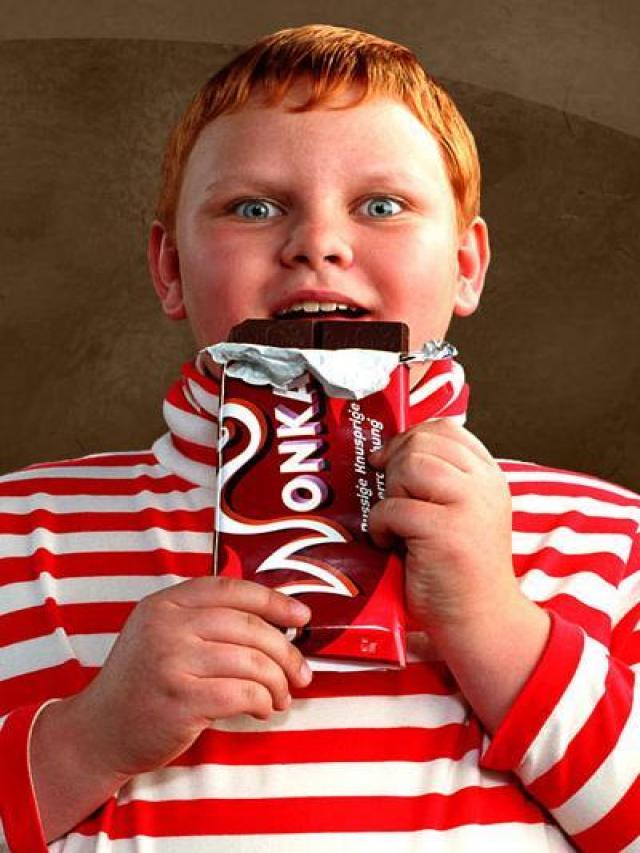 VIOLET MASTICA CHICLE TODO EL DÍA
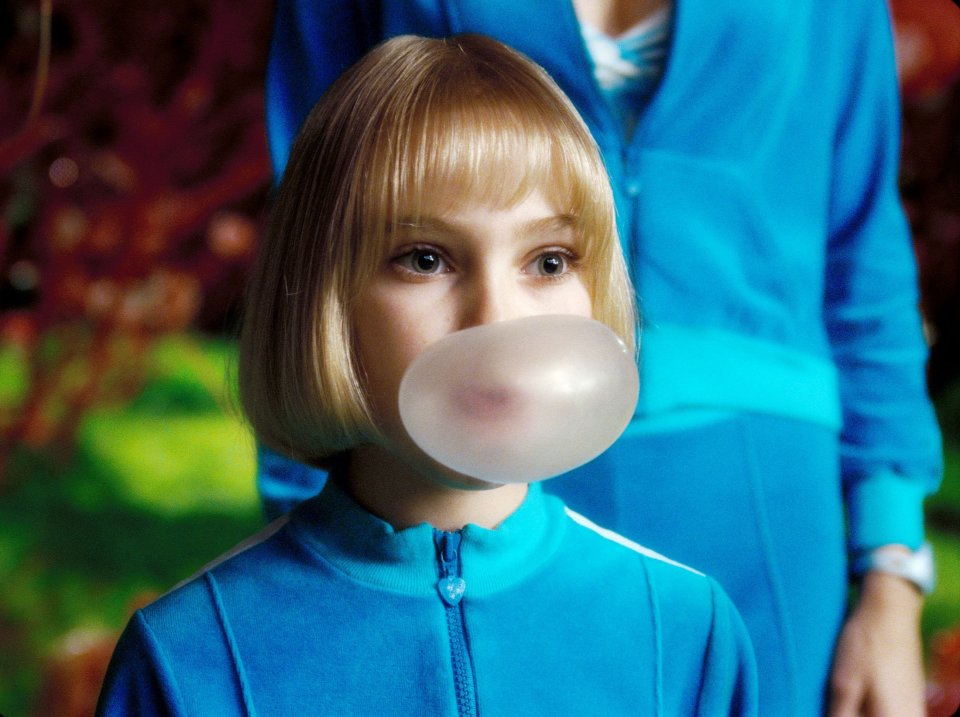 MIKE TEAVE SÓLO JUEGA CON VIDEOJUEGOS
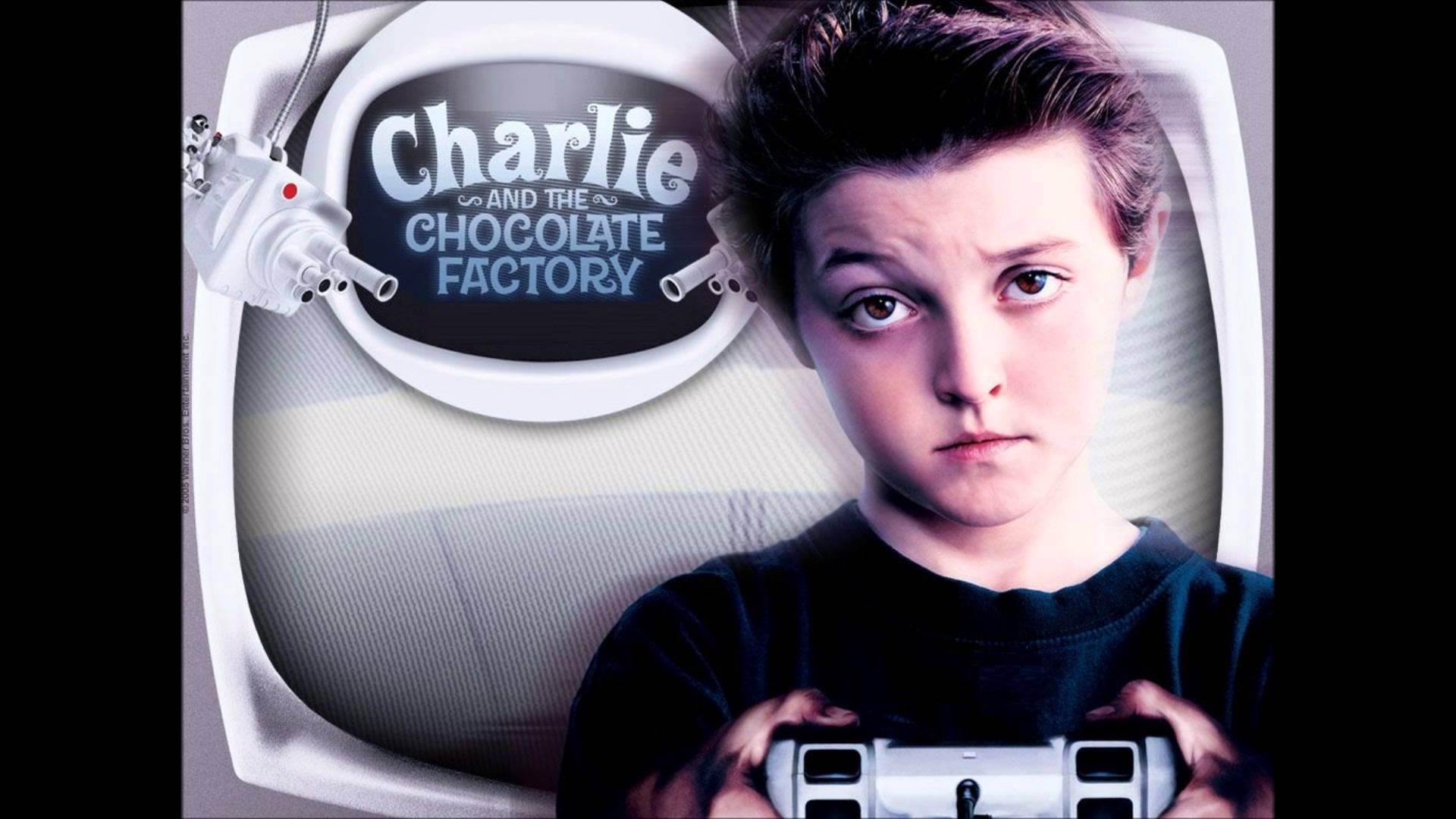 VERUCA ES MUY CAPRICHOSA
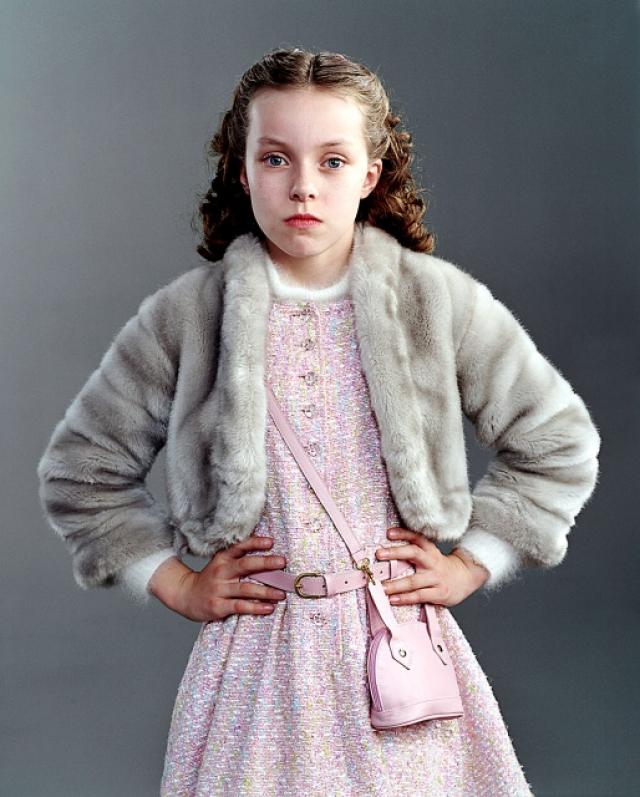 TRABAJAMOS HÁBITOS SALUDABLESCOMER SANO
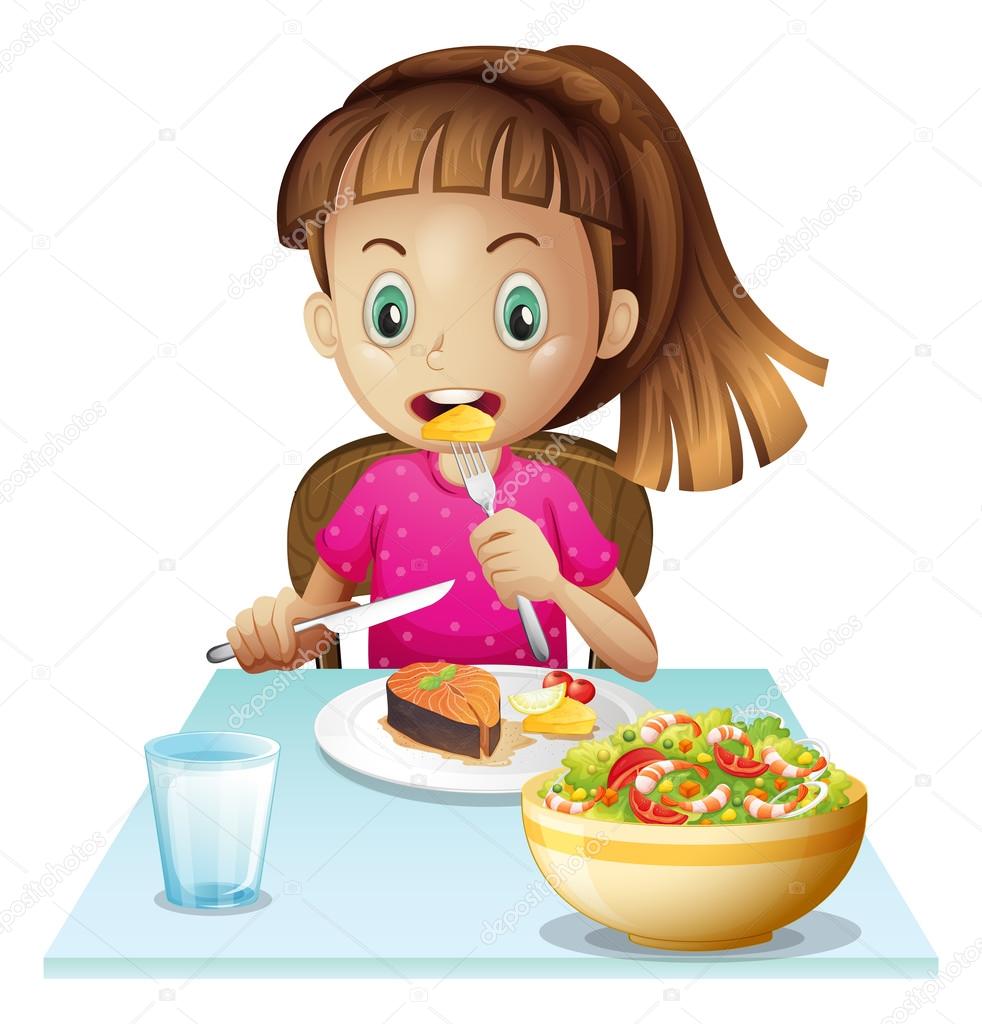 PRACTICAR DEPORTE Y JUGAR CON LOS AMIGOS
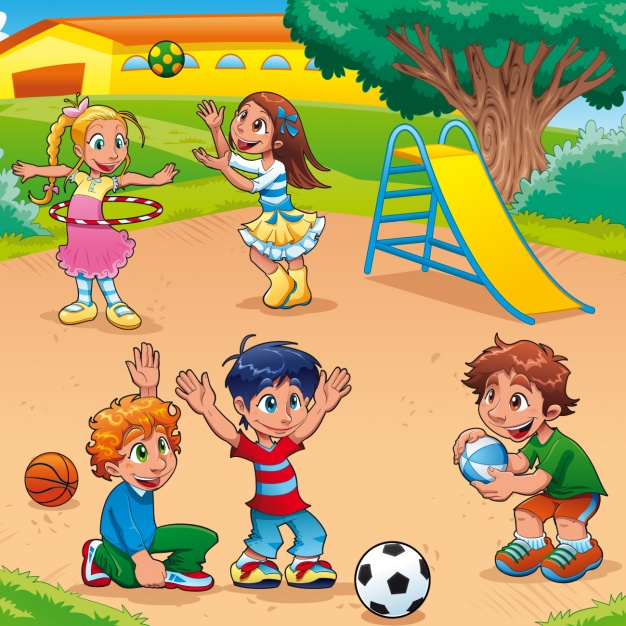 NO JUGAR SÓLO CON VIDEOJUEGOS
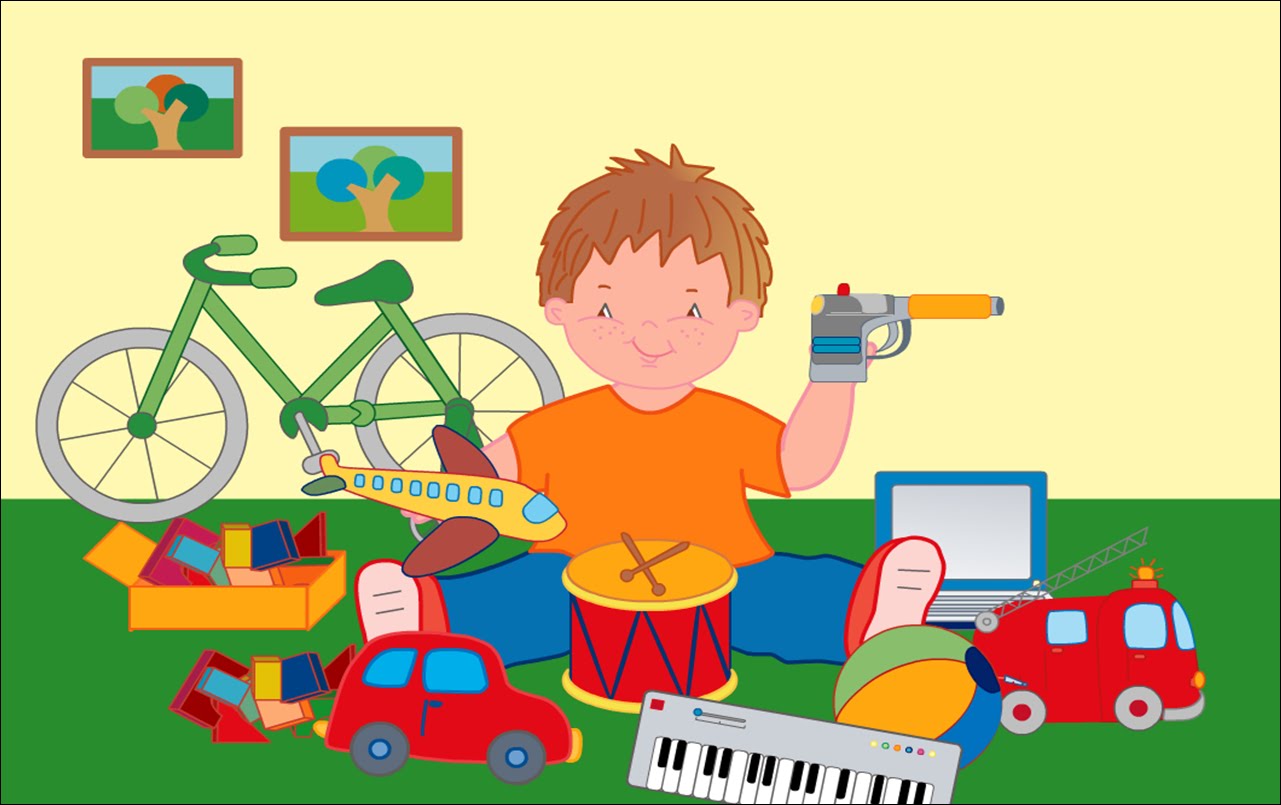 PEDIR LAS COSAS “POR FAVOR”
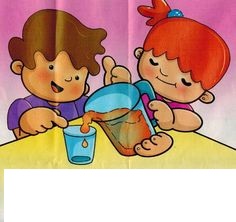 PARA TENER UNA VIDA SALUDABLE TENEMOS QUELLEVAR UNA ALIMENTACION SANA Y PRACTICAR DEPORTE
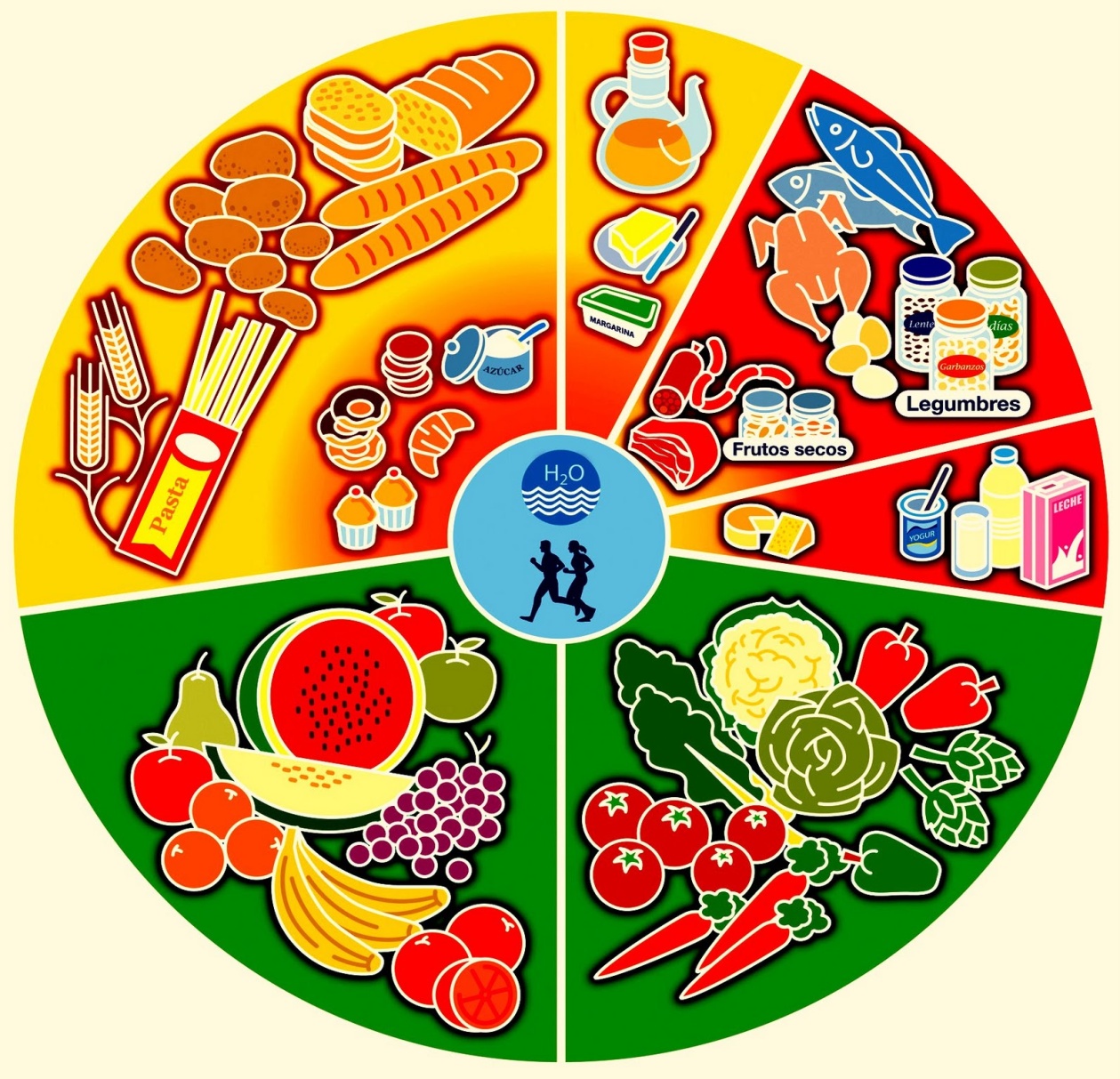 ALIMENTACION SANAVERDURAS
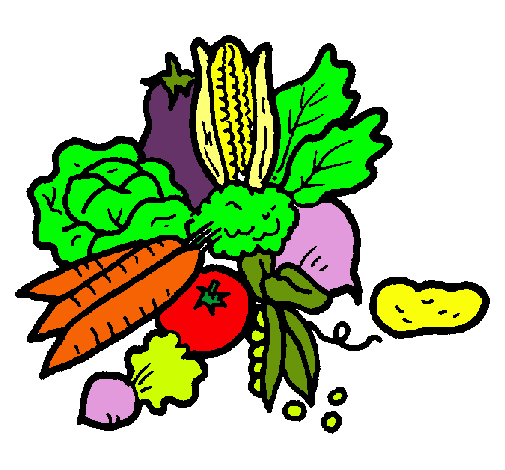 FRUTAS
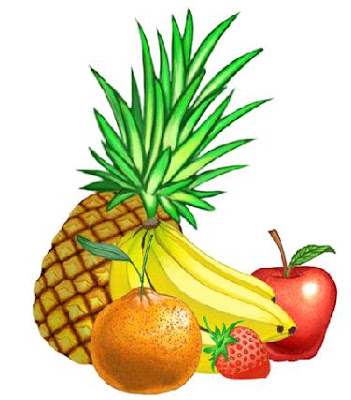 CARNE
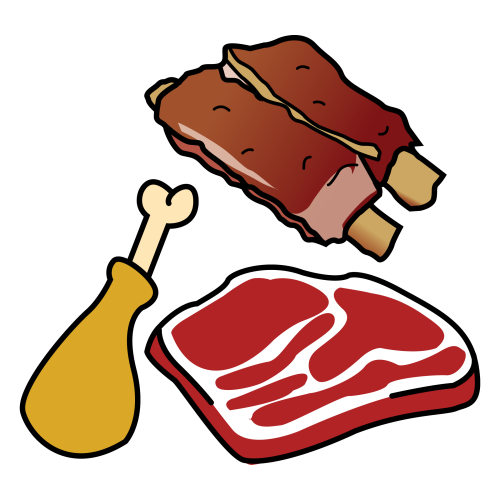 PESCADO
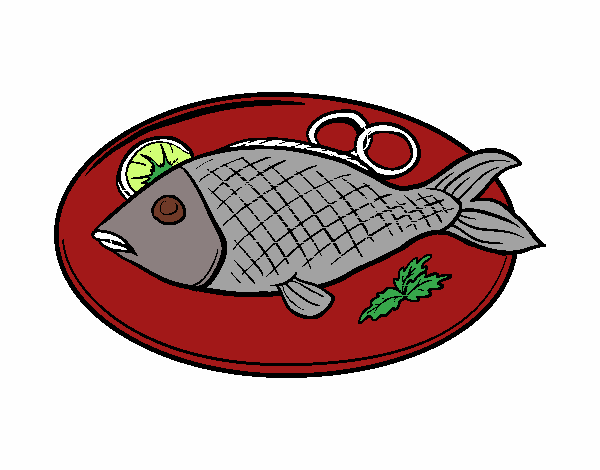 LACTEOS
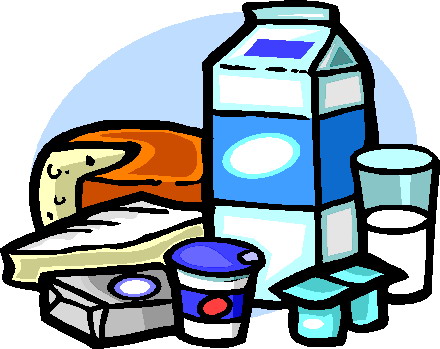 HUEVOS
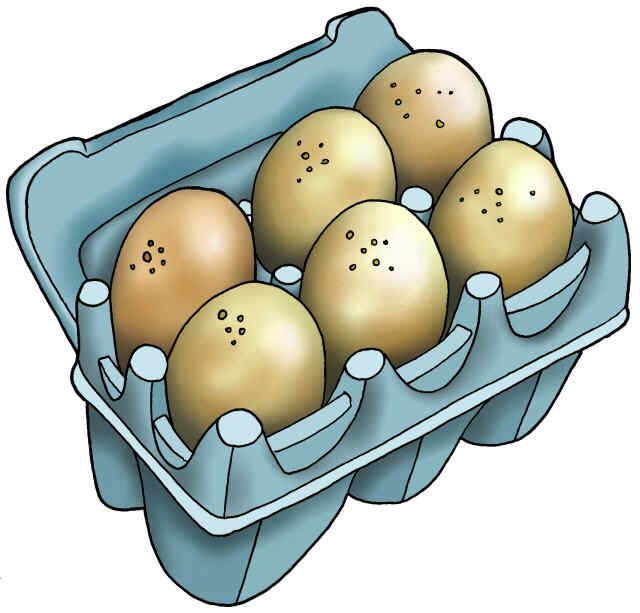 PASTAS Y CEREALES
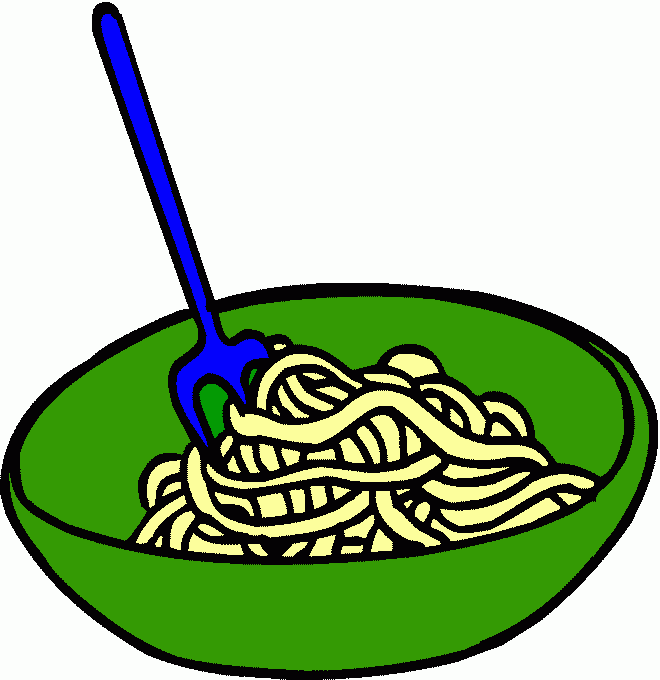 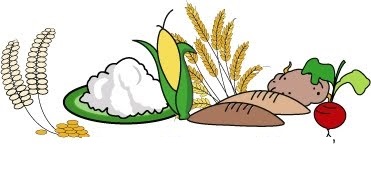 DEPORTESJUGAR AL AIRE LIBRE
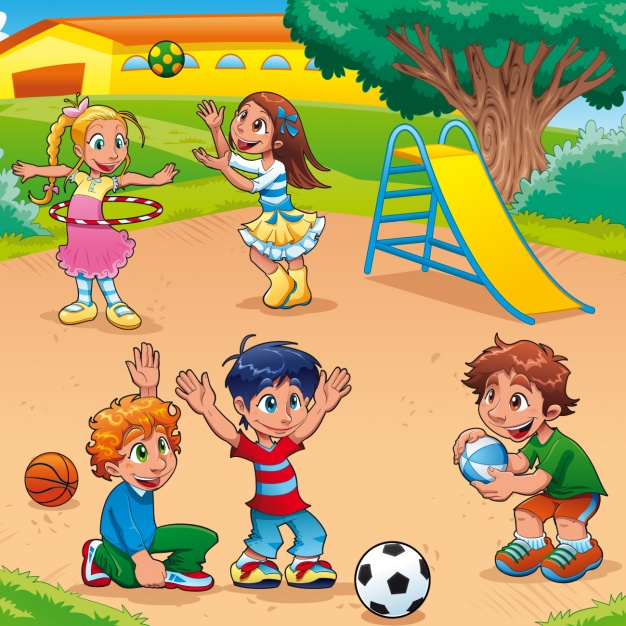 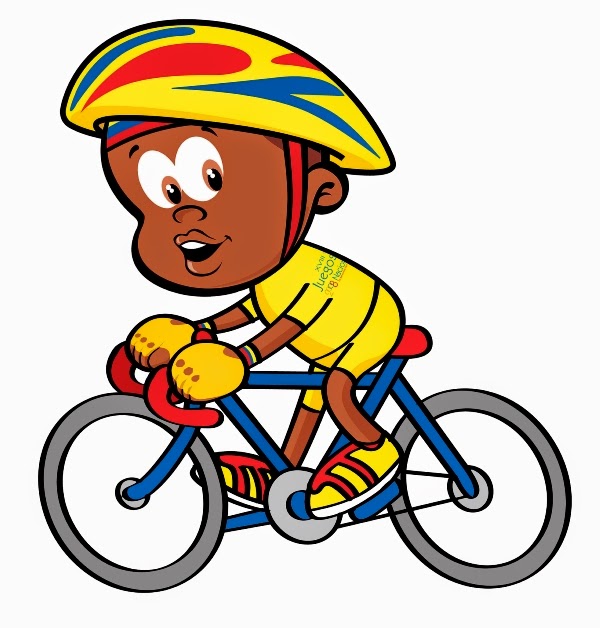 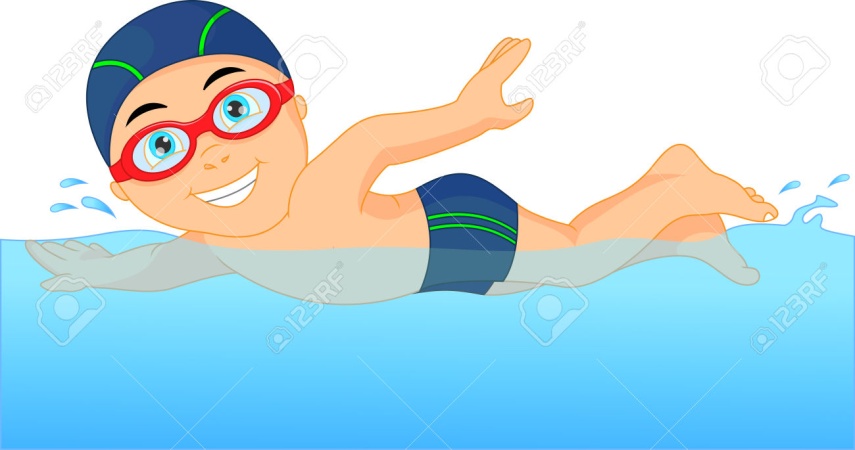 MONTAR EN BICICLETA
NADAR
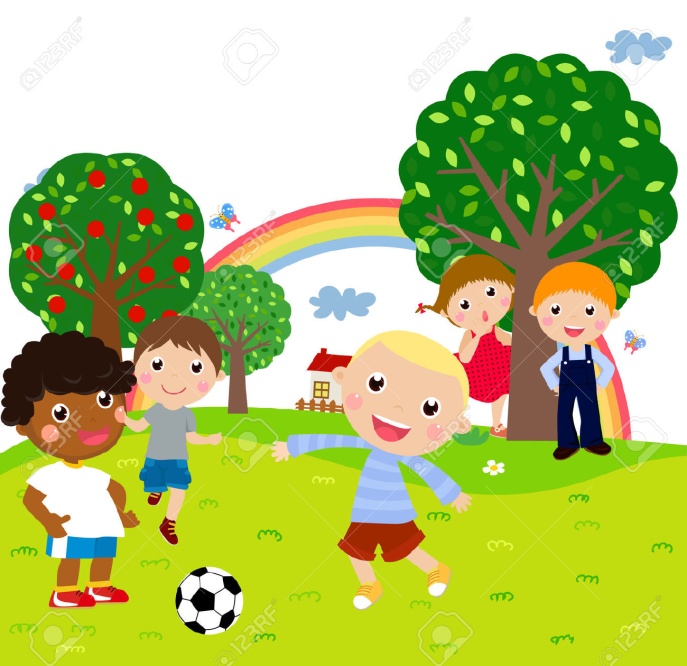 JUGAR AL FUTBOL
ELEGIR LA ACCIÓN CORRECTA
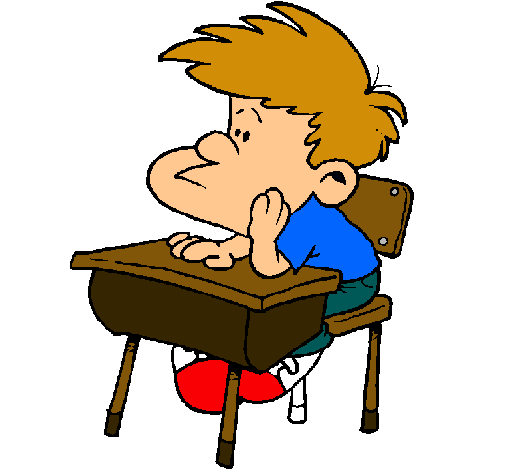 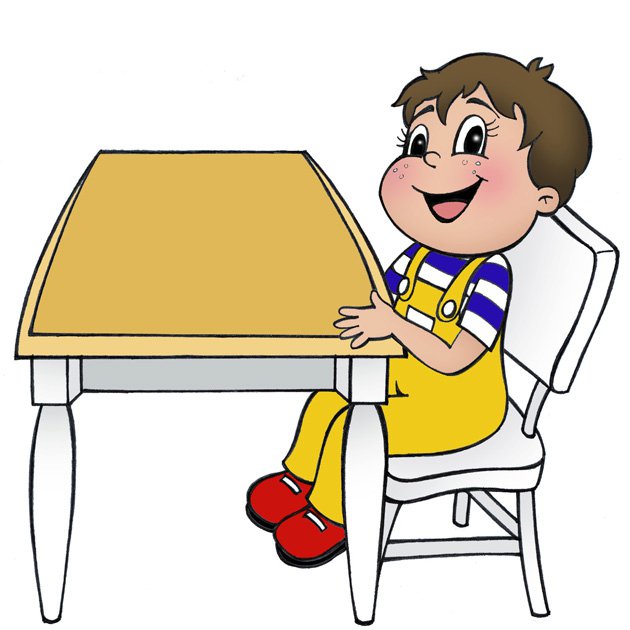 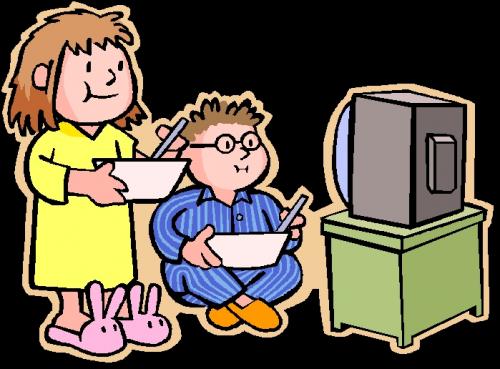 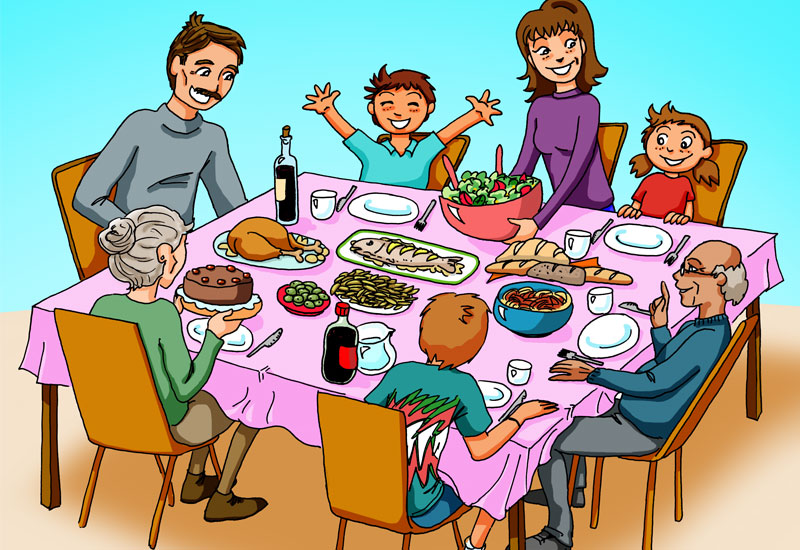 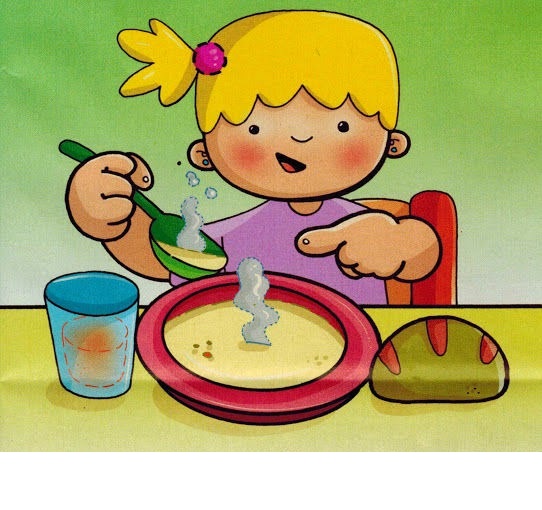 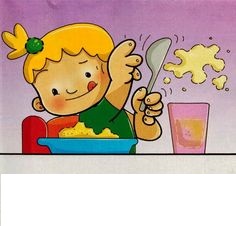 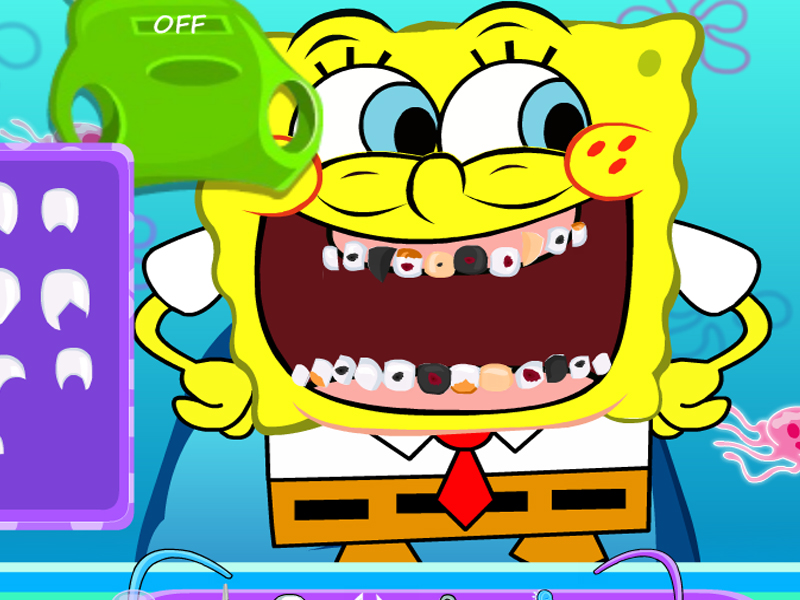 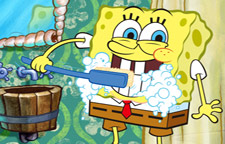 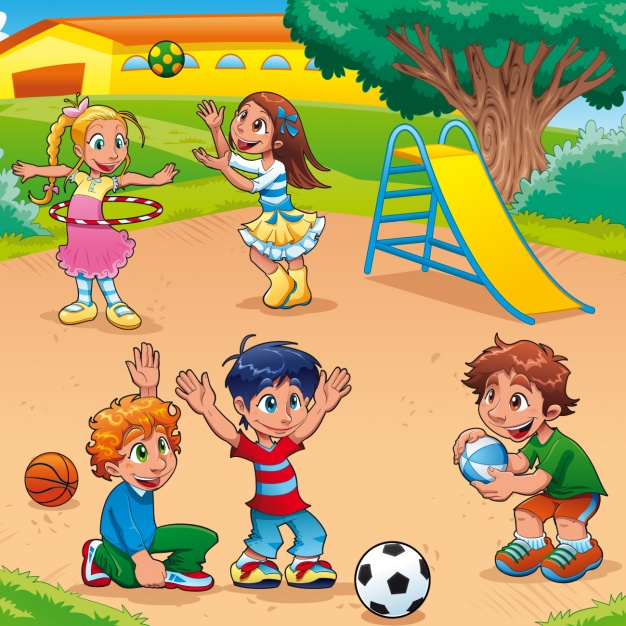 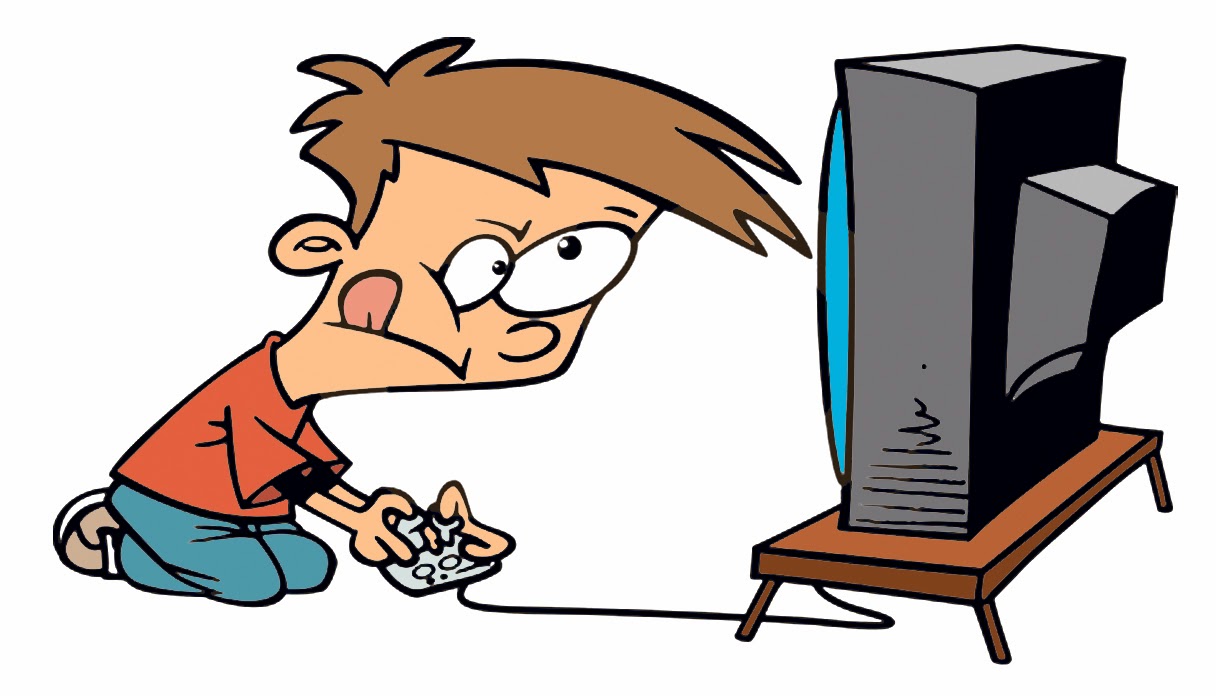 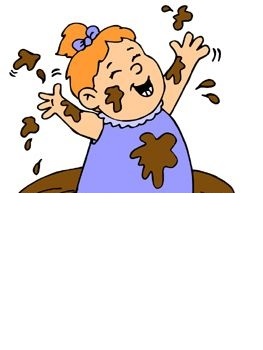 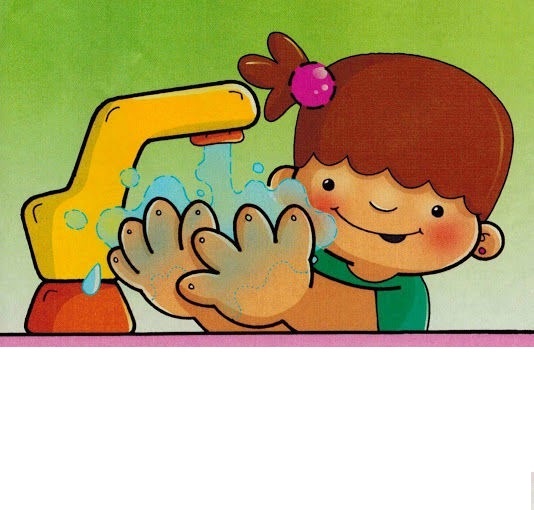 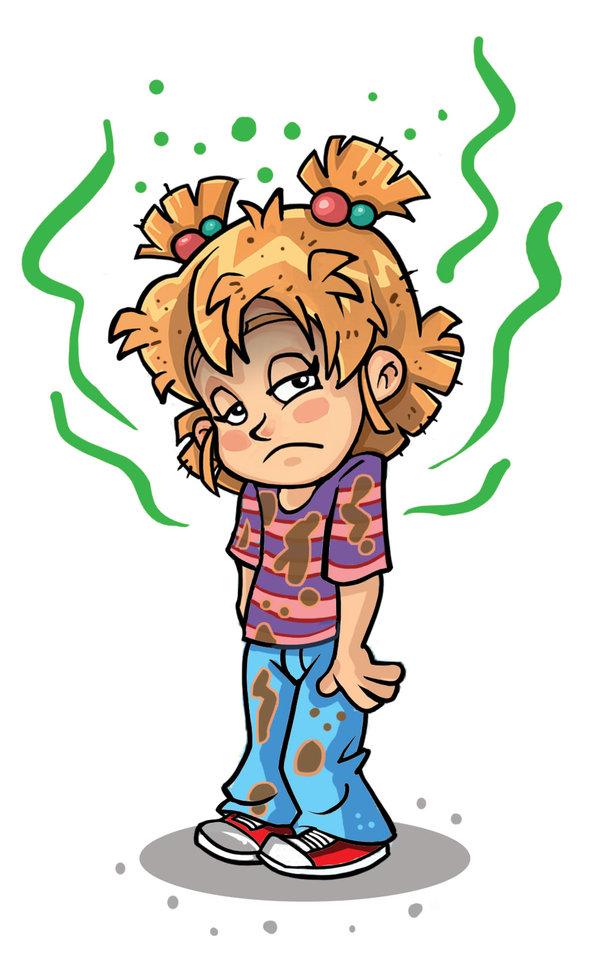 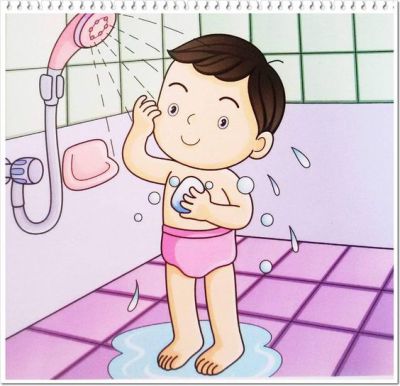 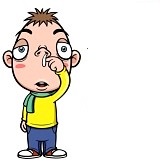 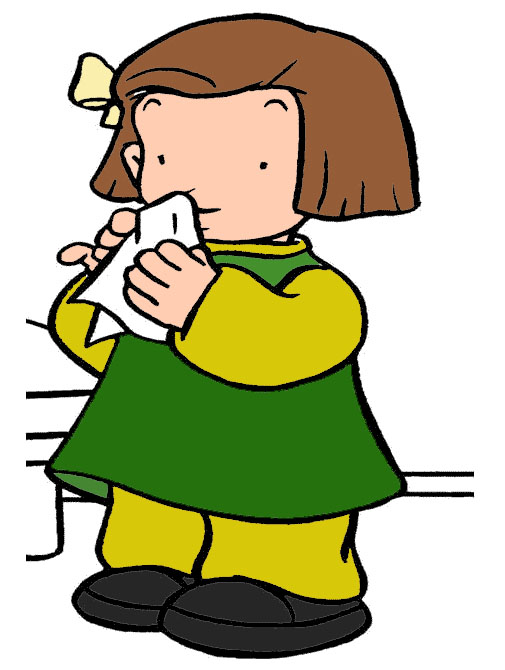